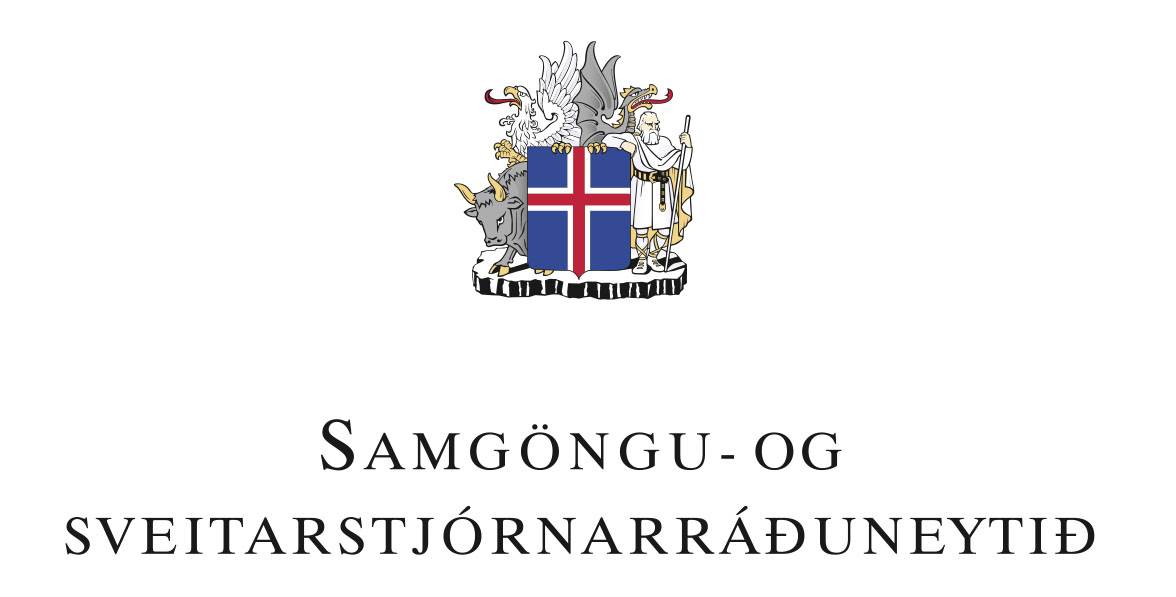 Ferðumst saman
Stefna ríkisins í almenningssamgöngum



Febrúar 2019
„Landsmenn eiga að hafa jafnan aðgang að þjónustu, atvinnutækifærum og lífskjörum um land allt.“

„Áfram þarf að byggja upp almenningssamgöngur um land allt …“

„Unnið verður að því að gera innanlandsflug að hagkvæmari kosti fyrir íbúa landsbyggðanna.
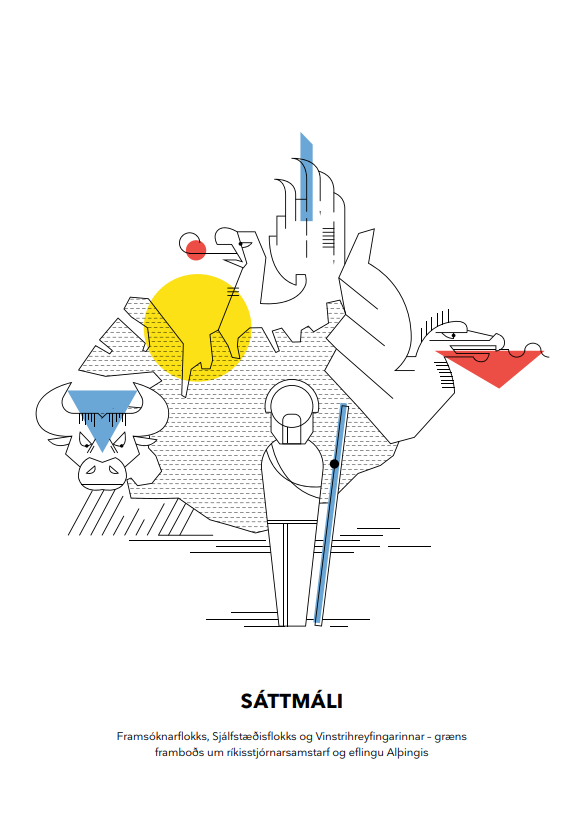 Stefna
Heildstæð stefnumótun fyrir almenningssamgöngur á vegum ríkisins í fyrsta sinn.
Flug, ferjur og almenningsvagnar myndi eina heild.
Samræmd þjónustuviðmið fyrir leiðarkerfi allra samgöngumáta.

  Markmið: Auka hlutdeild almenningssamgangna
Stefna
Skýrsla og tillögur komnar í samráðsgátt.
Opið frá og með deginum í dag til fim. 7. mars.
Málþing um almenningssamgöngur fim. 28. febrúar.
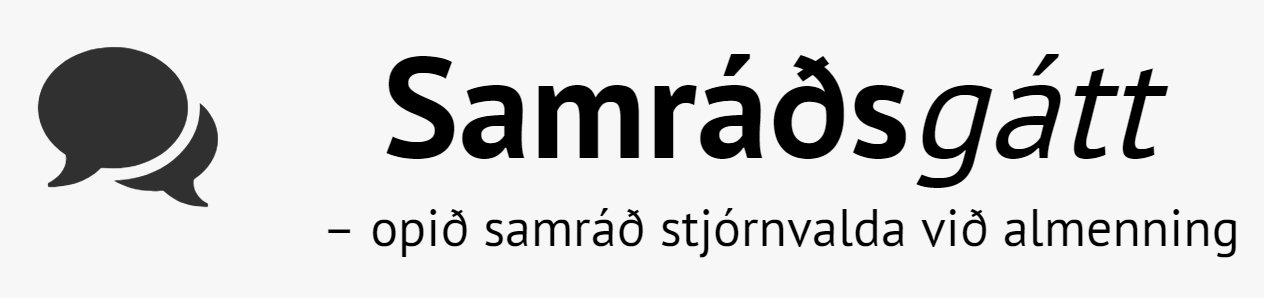 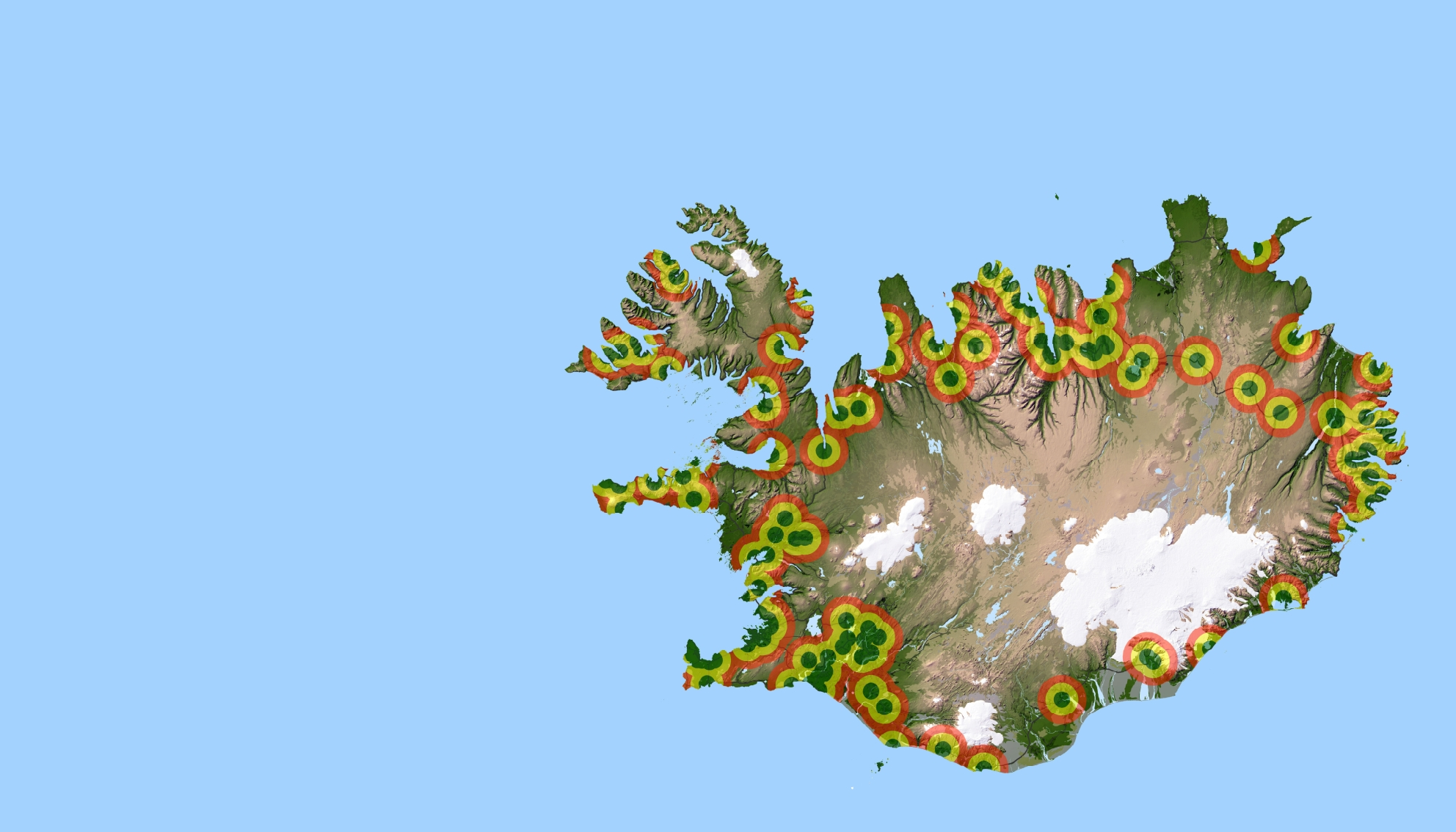 Núverandi kerfi
Ferðavenjur á Íslandi
Helstu atriði í tillögum að nýrri stefnu
Eitt leiðarkerfi fyrir allt landið
Helstu skiptistöðvar
Höfuðborgarsvæðið
Borgarnes
Selfoss
Akureyri
Egilsstaðir
Aðrar skiptistöðvar
Ísafjörður
Bíldudalur
Stykkishólmur
Húsavík
Reyðarfjörður
Höfn
Reykjanesbær
Þjónustustig
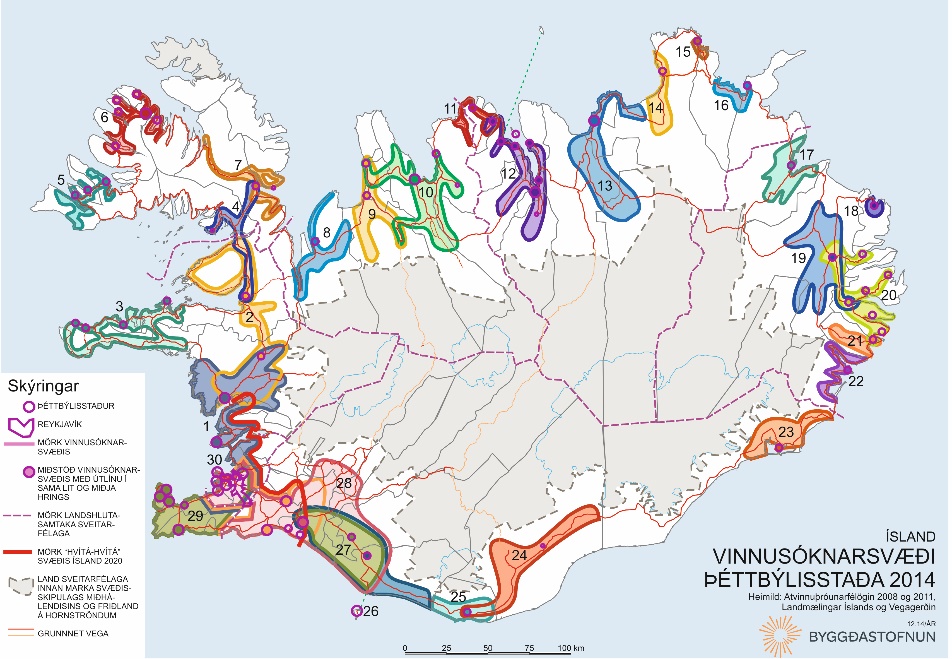 Vinnusóknartenging.
Tíð, dagleg tenging innan vinnusóknarsvæðis.

Félagsleg tenging.
Tenging yfir lengri leið til kjarna.
Þjónustustig
* Íbúafjöldi í þeim byggðum sem leiðin liggur um deilt með lengd leiðar í km.
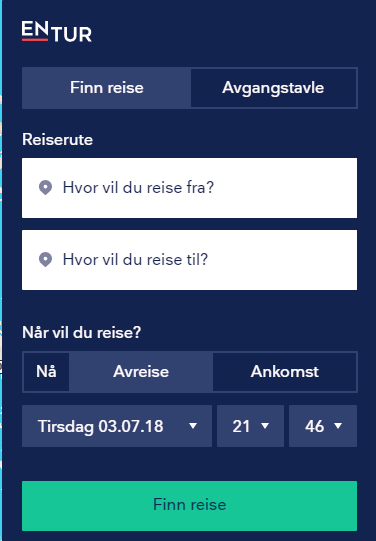 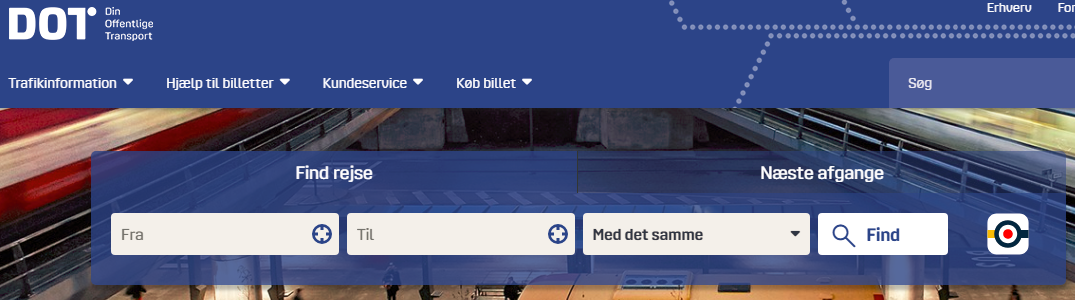 Sameiginleg upplýsingaveita
Sameiginleg upplýsingaveita fyrir allar almenningssamgöngur.
Leiðartillögur sem tengir saman ferðamáta.
Möguleiki á kaupum á samþættum miða.
Tryggja upplýsingagjöf frá rekstraraðilum.
Fargjöld
Tryggja að almenningssamgöngur séu raunhæfur valkostur.
Hvað er „sanngjarnt fargjald“?
Eldsneytiskostnaður bifreiðar.
Hlutfall af lágmarkslaunum.
Innviðir
Tengingar
Farartæki
Stoppistöðvar
Markaðssetning og þróun
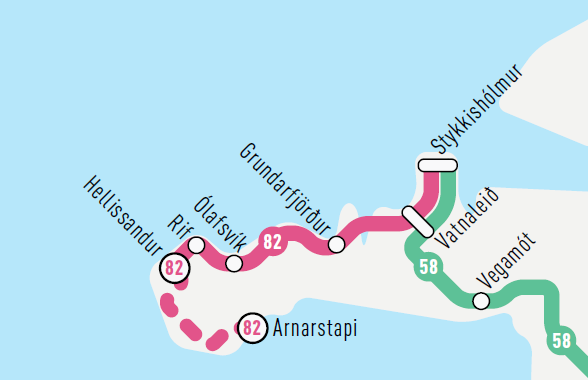 Hvað gerist næst?
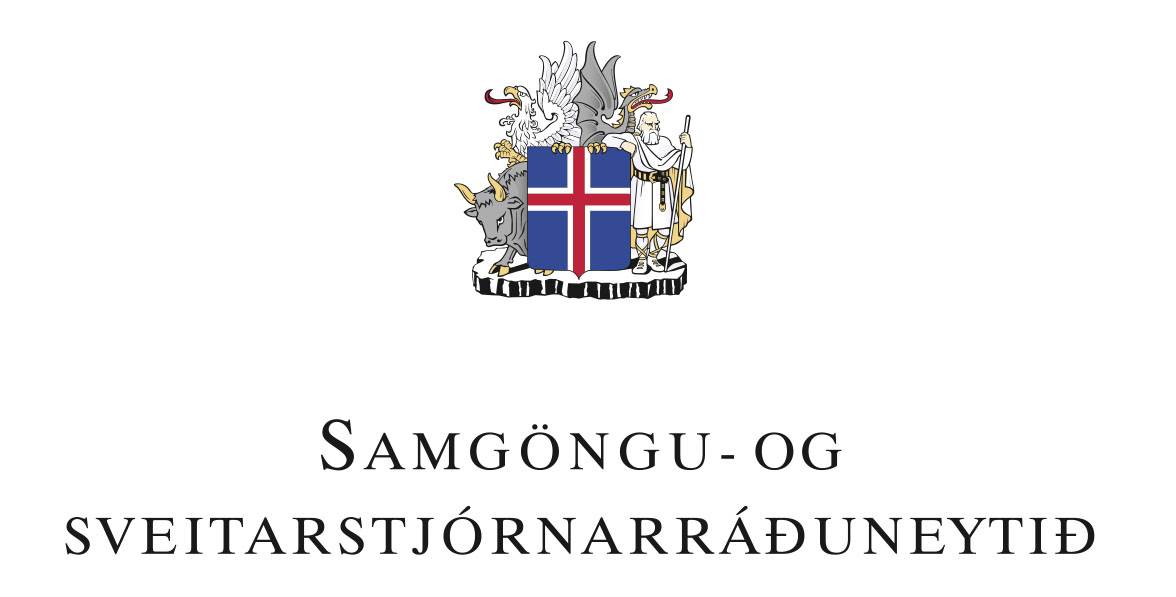